Adult Students and Special Learning Needs (SLNs)
1st Aid for Teachers:  the 4 Ps
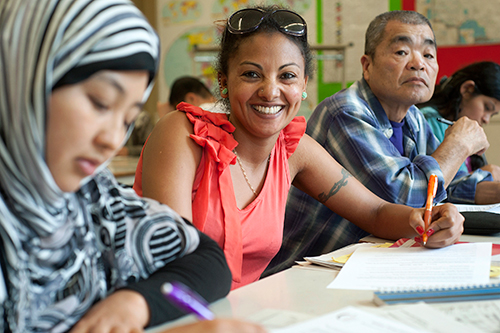 Toronto School District Board
I. Is this really a problem?
A. Statistics:
1.  General population 	     - 15% of the U.S. adult population                                                                                                                                                    (U..S. Office of Spec. Ed., 2016)      2.  Adult Ed population	     -  some estimates as high as 80%                                                                                                                                                     (Seattle-King County Private Industry Council, 2000) 			      3.  ESL population 	     -  most likely not nearly this high   B. Your experience in your classes?
II.  Possible reasons for       suspecting SLNs
- education level  - poor study habits  - L1 interference     (esp. if non-Roman alphabet)  - stress or trauma
II.  Possible reasons for suspecting SLNs, cont’d.
- age, physical health, diet  - external problems     (work, health, family)
 	  - irregular attendance  - little practice outside the     classroom
III. Overview of     Learning Challenges
Learning Disabilities Association of America, 2018
A. Dyslexia            	 reading and language-based processing
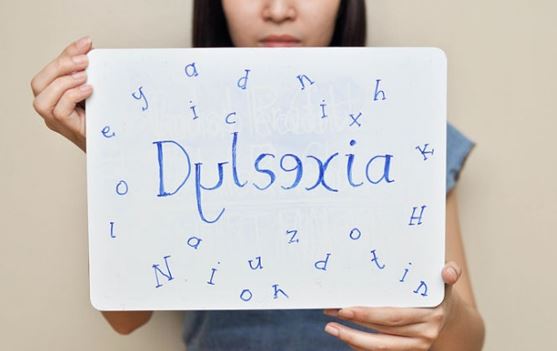 LDA, 2018
B.  Dysgraphia            		 handwriting ability and fine motor skills
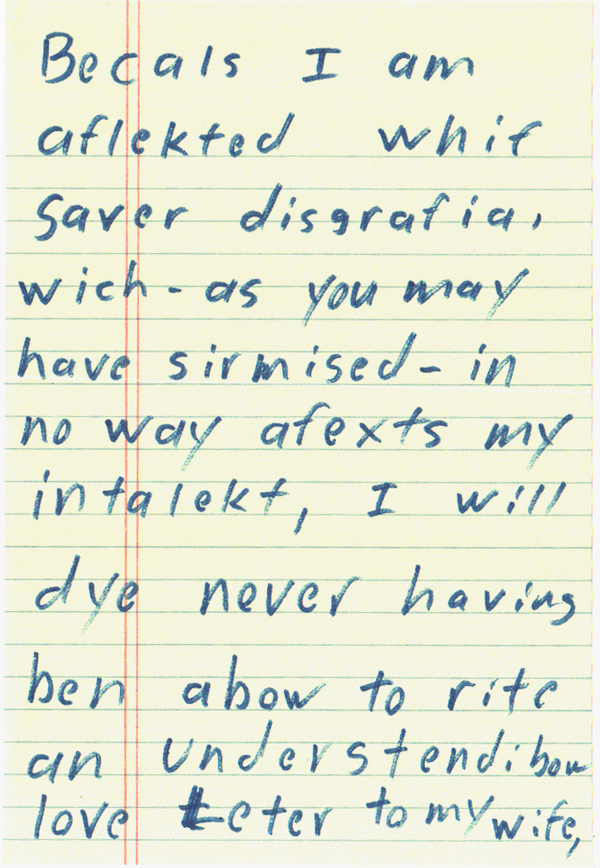 LDA, 2018
C. Dyscalculia         	 numbers and math facts understanding
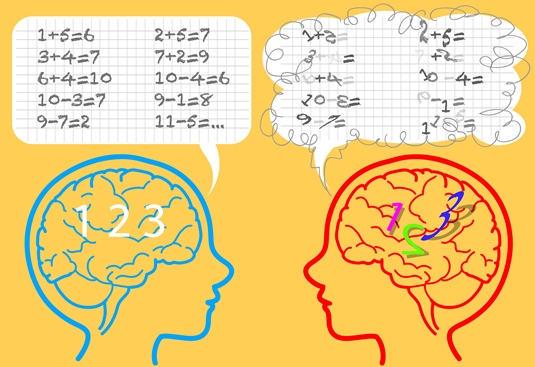 LDA, 2018
D.  Dyspraxia (Non-verbal Learning Disability)                     	  interpretation of nonverbal cues, 		    physical coordination
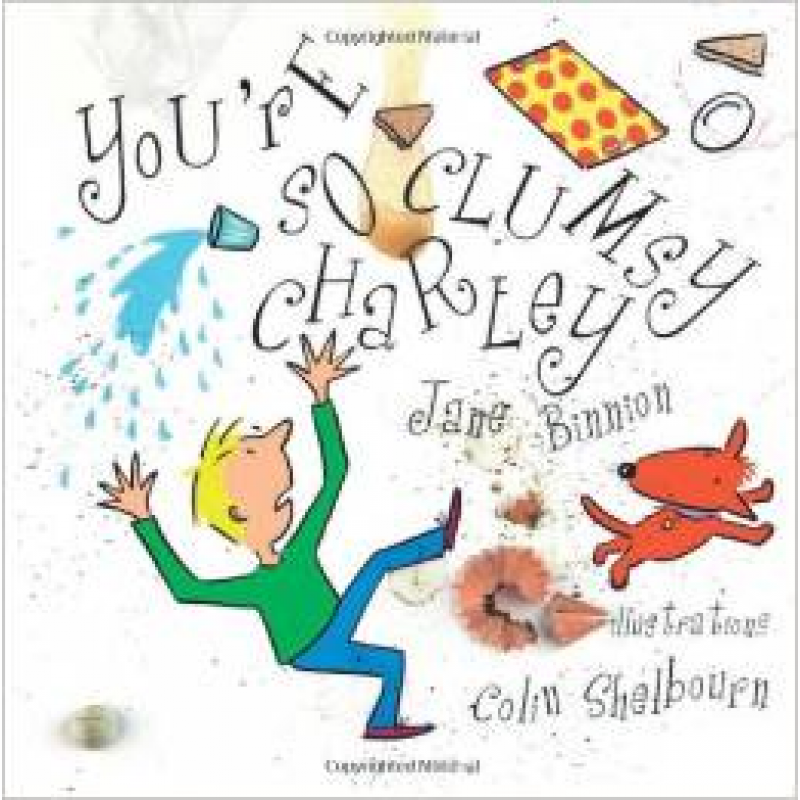 LDA, 2018
E.  Auditory Processing Disorder
 sound processing and brain interpretation
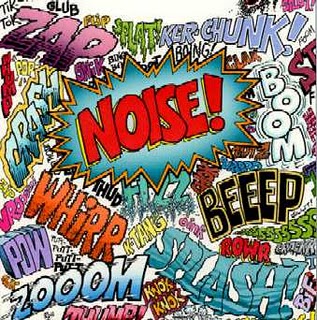 LDA, 2018
E.1.  Language Processing Disorder      	         specific APD - attaching meaning to                         sound groups
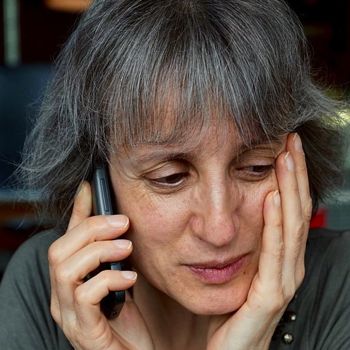 LDA, 2018
F.  Visual Perceptual/Visual Motor Deficit:                 	 understanding of visual information,  		  drawing or copying ability
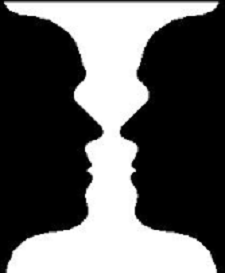 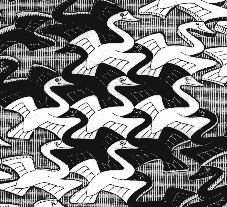 LDA, 2018
IV. Possible Reasons for SLNs
www.nichd.nih.gov/health/topics/learning/contioninfo/causes
Question:  What can you do?
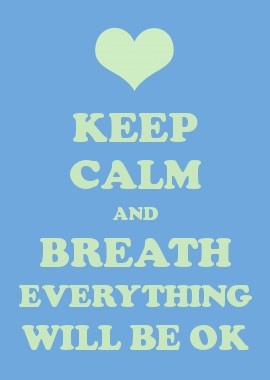 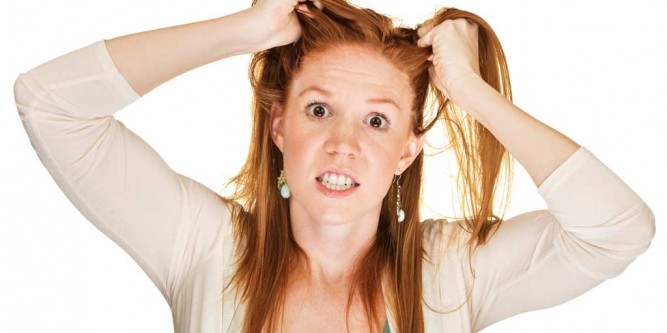 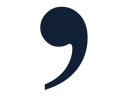 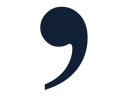 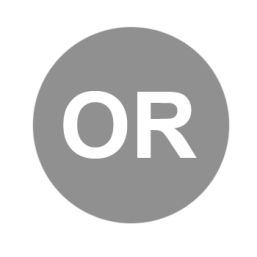 . . .
V.          Administer              1st Aid for Teachers!
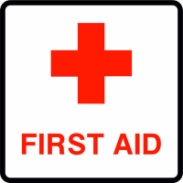 American Red Cross – the Four Bs:

BleedingBreathing
Broken bonesBurns
Adult Ed Teachers with Students with SLNs – the Four Ps:Print Pictures and GraphicsPatience Physical Movement
Print
A.  Font Choice 	 	1.  Sans Serif  (without curls or “tails”) 	2.  Single storey a, not double            storey a 	 	a.  Century Gothic 	 	b.  Tw Cen MT (Twentieth Century Monotype) 	 	c.  MV Boli		d. Comic Sans
Print, cont’d.
3. Free fonts 	       Lexia Readable 	                         	       Open-Dyslexic  	     	      	       	        Dyslexie 	

 	  4. Purchasable fonts 	       	        Sylexiad
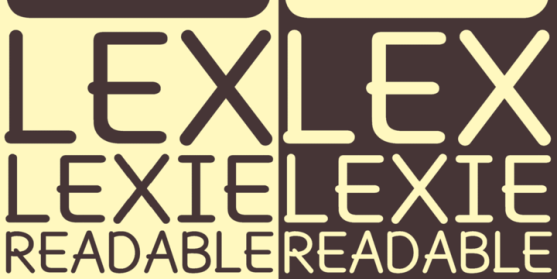 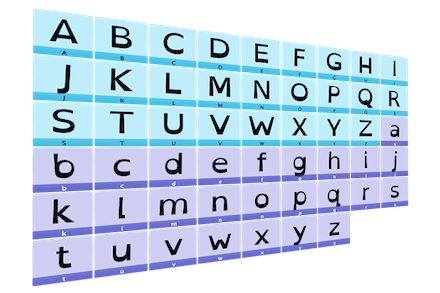 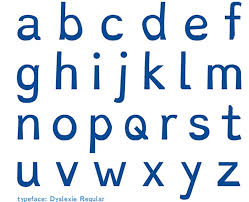 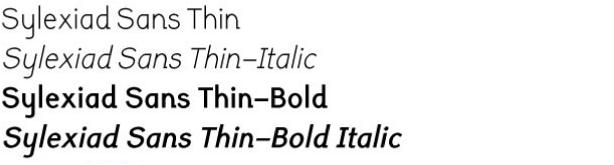 Print, cont’d.
B. Font Size 	1.  Larger than 12 pt, and no italics
C. Font and Background Color
1.  Dark blue text on a      pale cream or      yellow background (TW Cen MT)
2.  Gray background is also     beneficial
Print, cont’d.
D. Lines and Spacing      a.1.5 spacing between lines
  b. Only 1 space after end punctuation       (no white rivers)
 c. Lines for student writing      (after questions, for paragraphs, etc.) d. Reduce amount of text
Print Example:
1.
A. Scrambled Sentence Exercise         Arrange the words and punctuation below in the     correct order:
? how in many party your are    ____________________________________________________________

2. ? like a table or a booth would you      _____________________________________________________________
Print Example:
2.
Min’s parents and his three brothers live in Vietnam.  Min is sad because Lily can’t see her grand-mother and grandfather.  But his sister and her husband live in Highland Park.  Lily can see her Aunt April and her Uncle Lien.  April and Lien like to visit Lily.
Min’s parents and his three brothers live in Vietnam. Min is sad because Lily can’t see her grand-mother and grandfather. But his sister and her husband live in Highland Park. Lily can see her Aunt April and her Uncle Lien. April and Lien like to visit Lily.
Pictures and Graphics
A.  Connect language with drawings, graphs, pictures,                  charts, videos, and songs
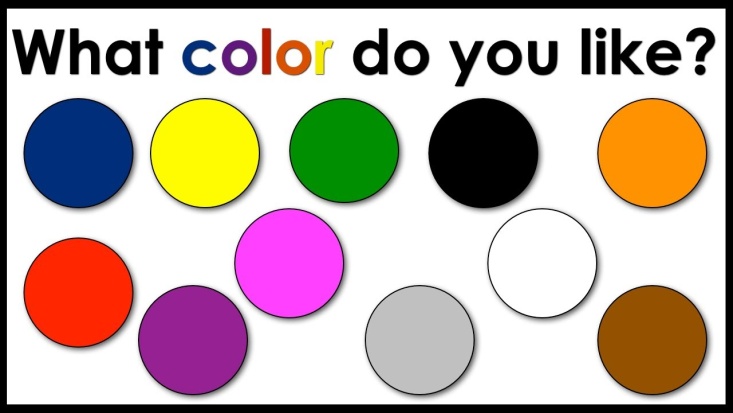 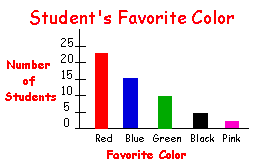 Pictures and Graphics, cont’d.
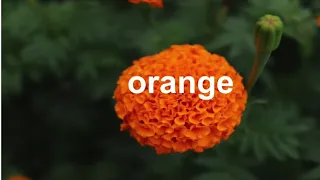 Video:
Colors, by Rita Simons Santiago
https://www.youtube.com/watch?v=fmM9V3OsOPc
Pictures and Graphics, cont’d.        B. Use graphic            organizers            and mind            maps        C. Use color           strategically
Dairy
Fruit
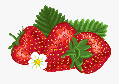 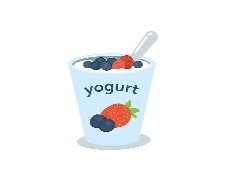 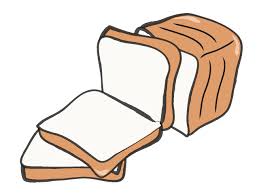 Food Groups
Vege-tables
Grains
Proteins
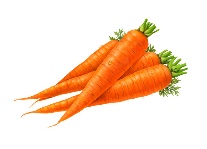 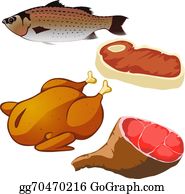 Pictures and Graphics, cont’d
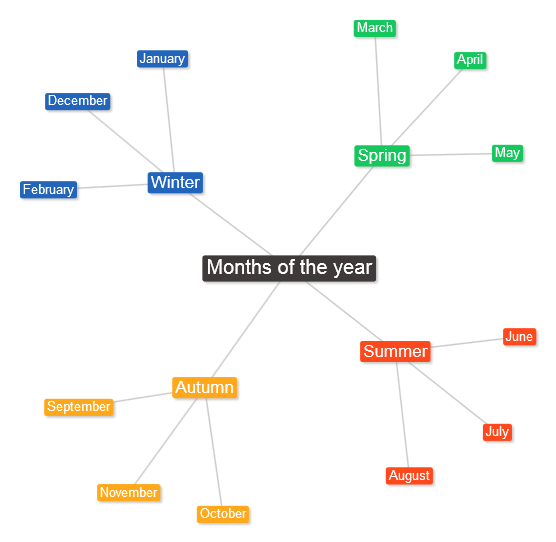 http://edtechpicks.org/2017/03/text-2-mind-map/
Patience
A. Speed of speechB. Wait timeC. Gestures      




D. Directions
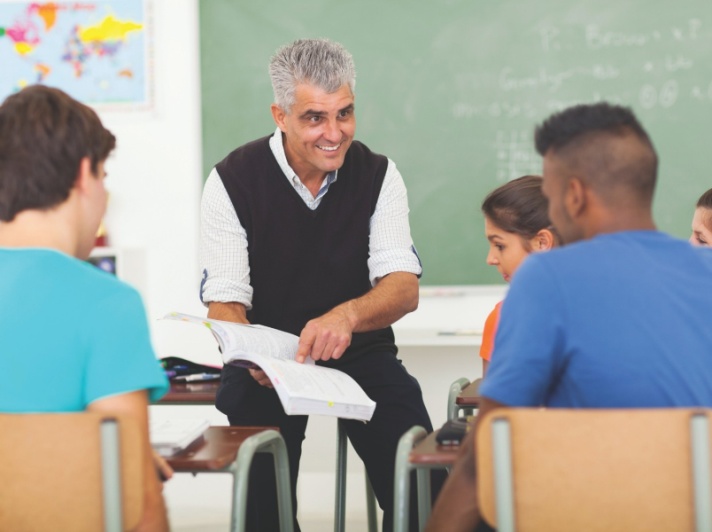 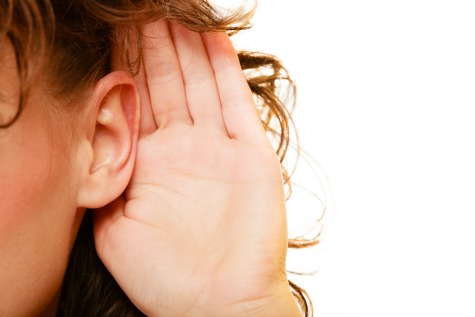 Physical Movement
A. Manipulatives  B.  Respond with physical movement  C. Charades D. ArtE.  Recitation with rhythm F.  Additional physical activities
Pronunciation practice example:
A


A. Rubber bands or tied elastic 	1. Stretch for each syllable       Words: 		refrigerator 		stomachache
Discussion/Questions
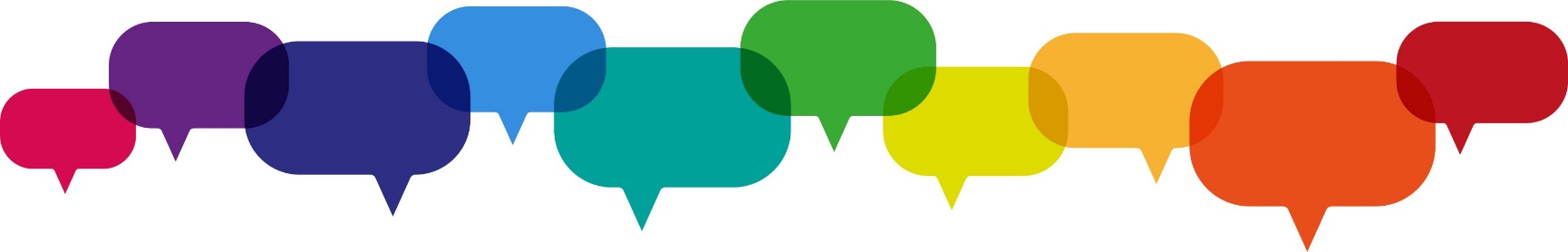 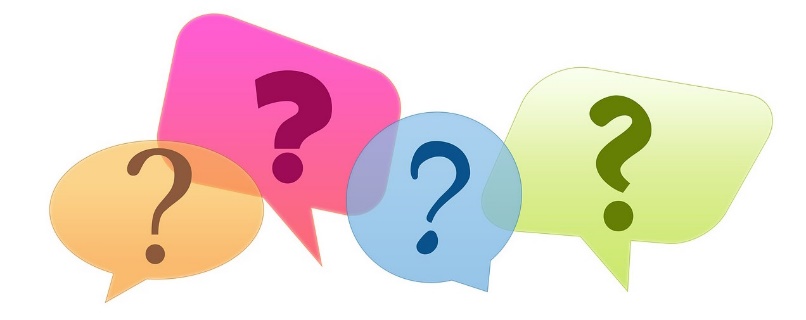 VI.  Change can occur!
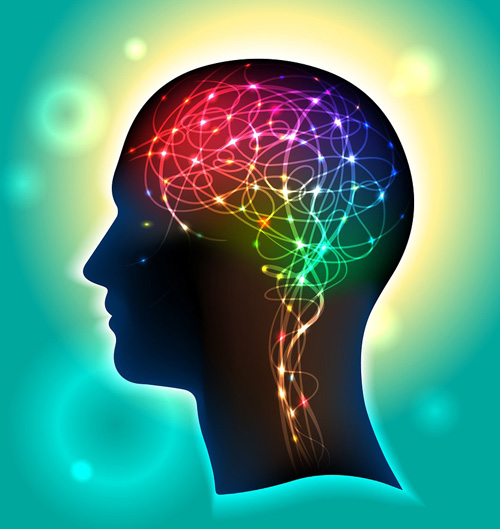 Neuroplasticity
www.bodiesofevidence.com
Resources:
http://positivelydyslexic.co.nz/what-is-dyslexia/adult-dyslexia/adult-common-characteristicshttp://teacherlingo.com/resources/items/learning-the-five-food-groups.aspx (Five food groups graphic organizer)http://rainbird.ai/user-guide/2-an-introduction-to-knowledge-mapping/  (mind map)
http://atwork.settlement.org/downloads/linc/LnksLrn.pdf a manual linking second language learning, literacy, and language learning. P. Hatt, Eva Nichols
http://www.ldonline.org/article/8765/ A Guide to Learning Disabilities for the ESL Classroom Practitioner, TESL-Electronic Journal, Vol. 1 No. 1, April 1994.  Christine Root
http://www.teslontario.org/uploads/research/ESLLDStrategies.pdf.  Assessing Learning Disabilities in ESL.  Pirie Pearl. (teacher from the TESL Ottawa Affiliate)
https://files.eric.ed.gov/fulltext/ED401687.pdf.  The Adult ESL Literacy Student and Learning Disabilities. National Adult Literacy and Learning Disabilities Center.  Fall, 1996.
https://listn.tutela.ca/wp-content/uploads/newsletter_fall09_learning.pdf.  Bow Valley College Learning Disabilities Checklist.  Bow Valley College, Calgary, AB, Canada.  Fall, 2009.
Resources, cont’d.
https://www.ericdigests.org/2001-2/esl.html.  ESL Instruction and Adults with Learning with Learning Disabilities.  R. Schwartz, American University, Washington, D.C.  Lynda Terrill, National Center for ESL Literacy Education.  June, 2000.
https://www.atesl.ca/resources/resource-library/language-learning-for-everyone-a-resource-manual-for-teachers-with-struggling-english-language-learners/.  Calgary Immigrant Women’s Association.  2013. Three main points:  observe, understand, support.  Also, case studies.
http://www.disabilityissues.ca/english/Link_docs/DeltaScreener-June%202011%20(NonFillable).pdf.  Tool used in Canada for determining if adult students may have learning disabilities.
https://en.islcollective.com.  Good general resource for worksheets, and for students with special educational needs, learning difficulties, e.g. dyslexia. Note:  it is British, and also, many options may need existing graphics to be replaced with age-appropriate graphics.
https://www.slideshare.net/MELEdConference/rowekampthe-changing-iep-student-understanding-learning-issues-beyond-the-language.  Slide presentation.
http://tutoringduluth.com.  Good information about current research on dyslexia and related challenges.
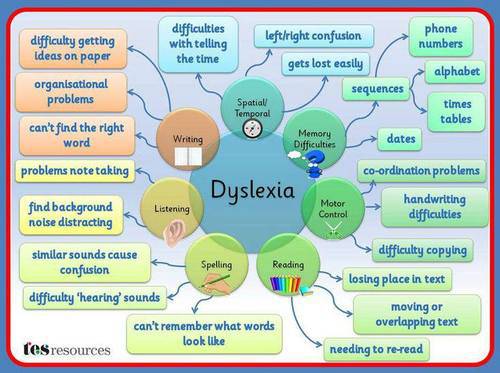 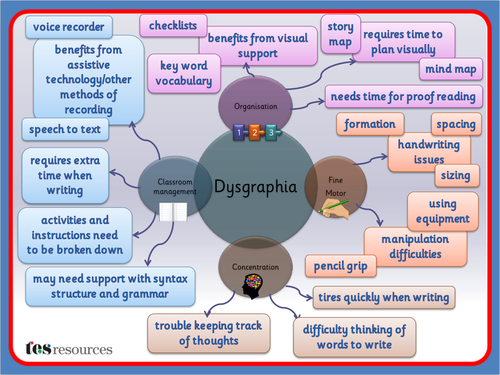 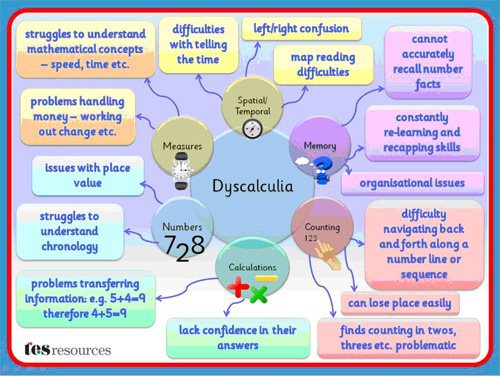 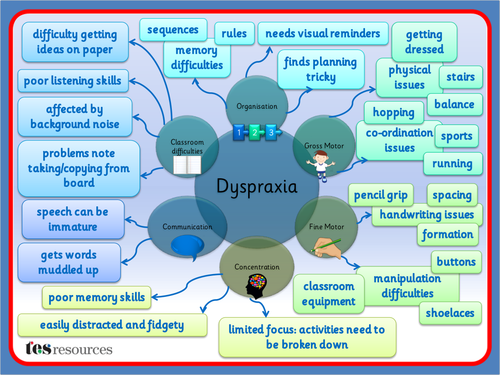